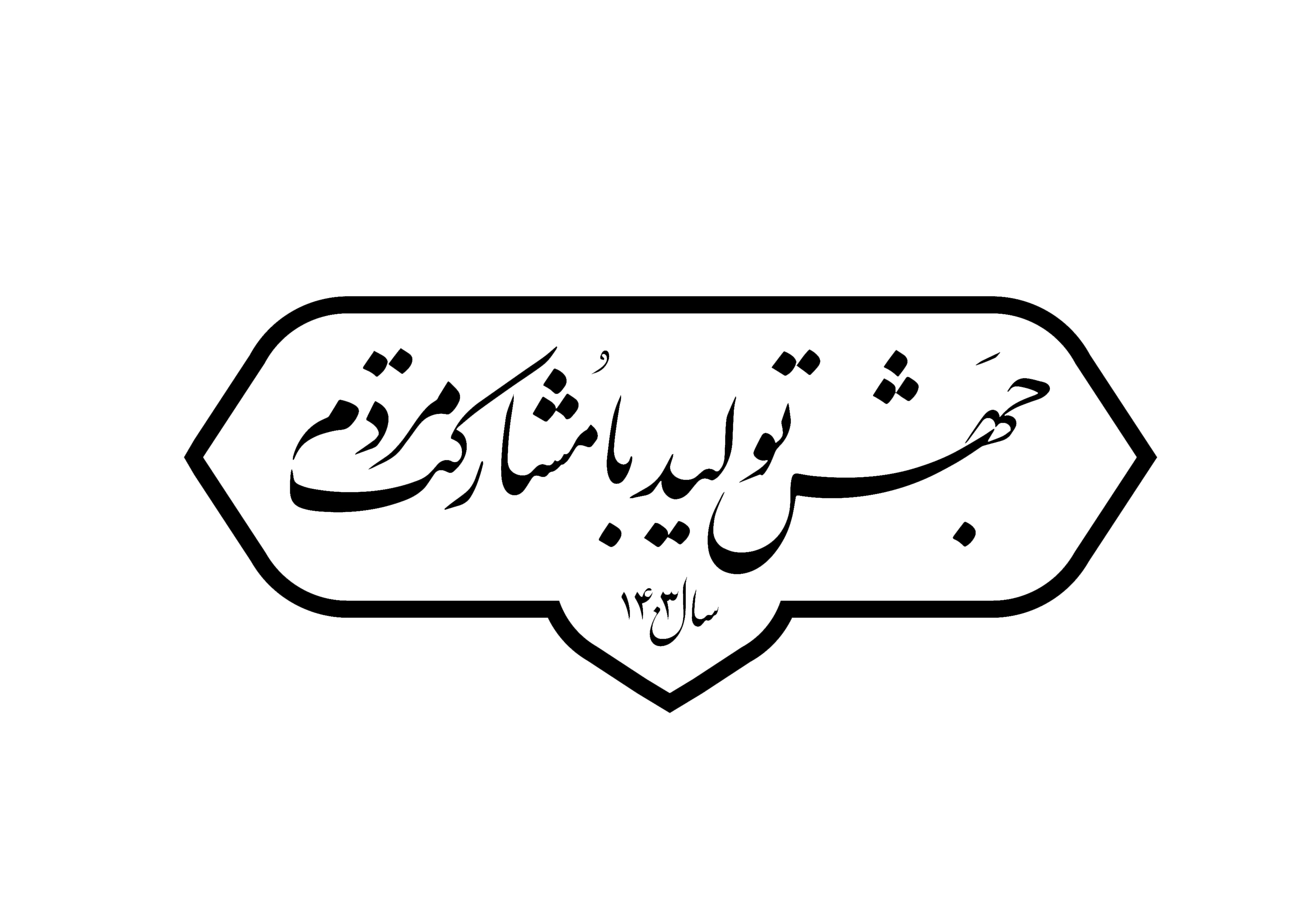 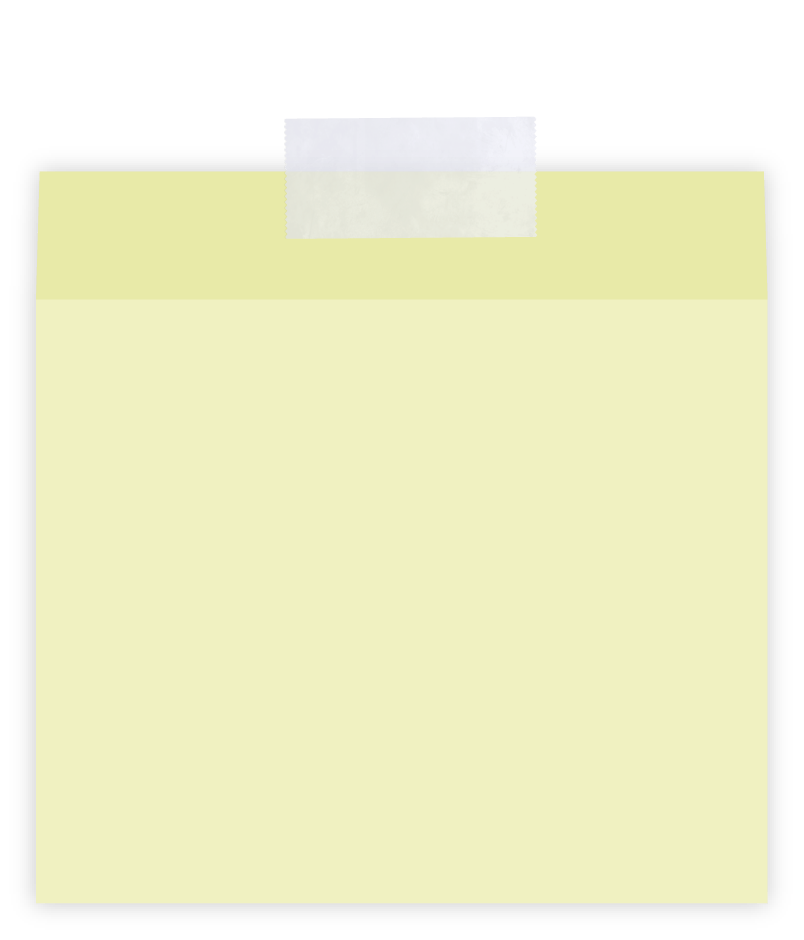 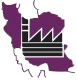 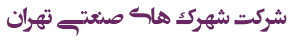 موضوع گزارش
معاونت / مديريت / شهرك  ........
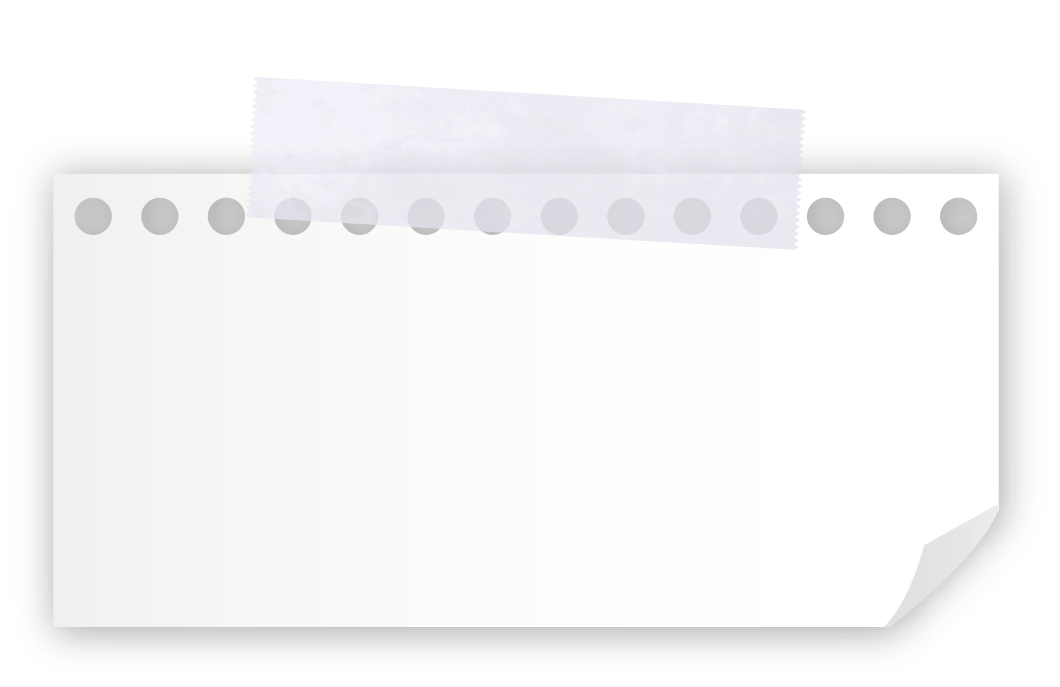 آبان  1403
وب سایت : wwwTehraniec.ir
پست الکترونيک : Info@Tehraniec.ir